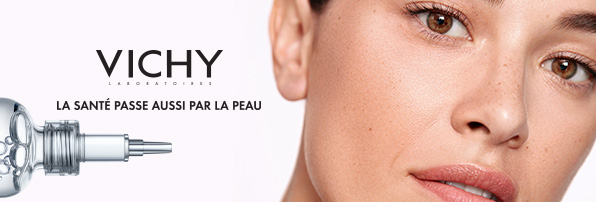 LA SANTÉ PASSE AUSSI PAR LA PEAU.
En 1931, le Dr Haller, dermatologue, découvre les vertus fortifiantes et réparatrices de l’Eau Volcanique de Vichy sur la peau.
Cette eau est à l’origine de la vision de Vichy :
Des formules alliant haute efficacité sans compromis sur la sécurité.
L’engagement de notre recherche au service des femmes, pour créer des solutions qui améliorent visiblement les marqueurs de santé de la peau. 
    À chaque étape de leur vie.